ELEC-E8423 - Smart GridDemand response of industrial loads
Antti Saulamo, Sakari Huhtanen
27.04.2021
Introduction
Manufacturing industry is a big electricity consumer

Industry is under an electrification trend → Demand for electricity increases and new potential sites for demand response (DR) are created

Electricity consumption in Finland accounts only for 2.8% of the consumption in Europe
27.04.2021
Page 2
Electricity consumption in EU in 2018
Total electricity consumption: 		3 053 TWh
Industry’s electricity consumption: 	1 047 TWh → 34 % out of the total consumption
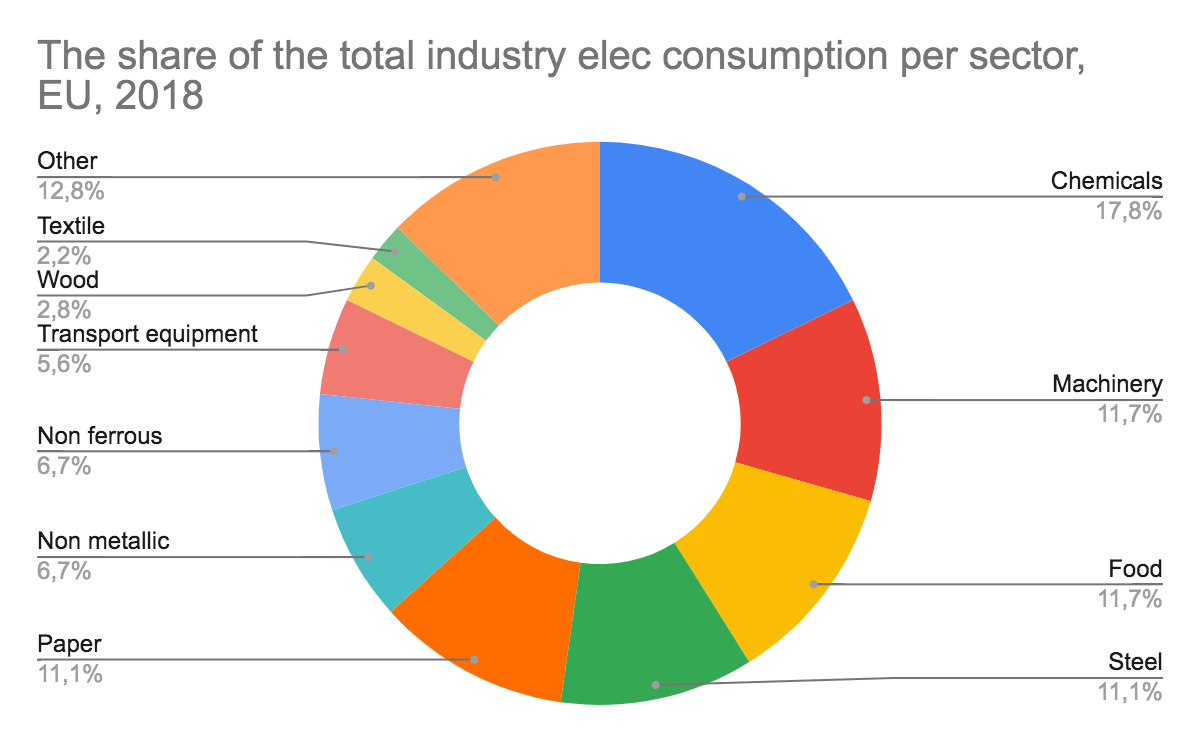 27.04.2021
Page 3
Frequency Containment Reserves in Finland and Central-Europe
27.04.2021
Page 4
Demand response in steel industry
Electricity bill is one of the biggest costs in steel industry approx. 12 % on average
Loads are flexible and can be shifted 
SPOT -market optimization for lower electricity bills
Scheduling of the steel plant based on day-ahead prices
Furnes can be used to offer spinning reserve to reserve markets to make revenue
In one case study, linear optimization model is used to minimize the costs of use of electricity
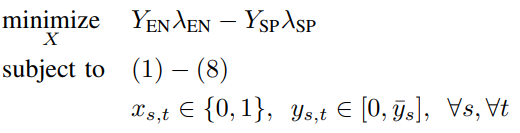 27.04.2021
Page 5
Demand response in steel industry
According to the study, scheduling the operation of the steel plant based on day-ahead prices is feasible.

Additional revenue can be made by offering spinning reserves to reserve markets

With 15 min resolution: 
Objective without SP 39.307 k€ 

Objective with SP: 39.002 k€
Energy cost:  39.321 k€ 
SP Revenue: 0.319 k€
≈ 1 % additional savings with spinning reserve
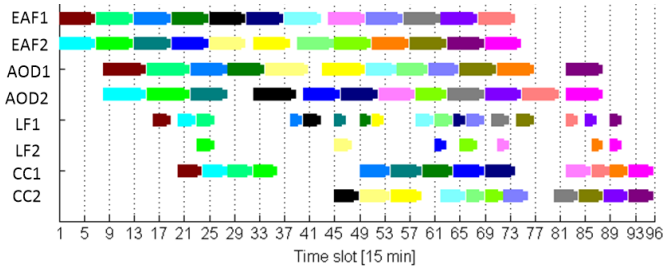 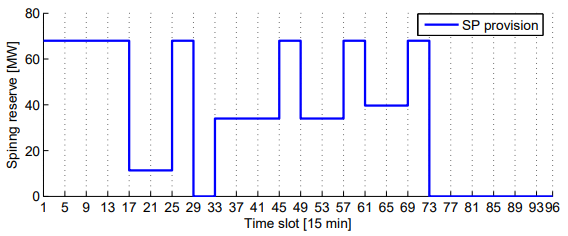 27.04.2021
Page 6
Economic evaluation
SPOT market optimization lowers the energy costs
Participating in the reserve markets creates an additional revenue stream

Factors which affect the economic feasibility of implementing a DR solution into industry:
Normal operation of a manufacturing plant can’t be disturbed 
The loads which can be shifted, need to be big enough
Price volatility of SPOT markets
Cost of implementation
Risk of oversupply in reserve markets which could lead to market price reductions
27.04.2021
Page 7
Conclusions
There isn’t one size fits all solution for different industries. Need for industry specific DR optimization
There are lots of electricity related demand response products including reserve markets and market price optimization 
DR in big scale can reduce the volatility of electricity markets and drive down the average prices
27.04.2021
Page 8
Source material used
Give the list of references used for the presentation preparation
https://zicokolter.com/publications/zhang2015industrial.pdf 
https://www.entsoe.eu/network_codes/eb/fcr/
https://www.eurofer.eu/assets/Uploads/European-Steel-in-Figures-2020.pdf
https://www.odyssee-mure.eu/publications/efficiency-by-sector/industry/industry-eu.pdf
https://www.eurofer.eu/assets/Uploads/European-Steel-in-Figures-2020.pdf
https://www.iea.org/data-and-statistics/?country=EU28&fuel=Electricity%20and%20heat&indicator=ElecConsBySector
https://www.researchgate.net/publication/282282212_A_review_of_demand_response_business_cases
https://en.energinet.dk/Electricity/Ancillary-Services/Prequalification-and-test
https://www.fingrid.fi/en/electricity-market/reserves_and_balancing/
27.04.2021
Page 9